Schulsozialarbeit
Primarschule Galgenen
Sebiha Kovacevic
Was ist Schulsozialarbeit?
Die Schulsozialarbeit (SSA) ist ein freiwilliges, vertrauliches sowie kostenloses Beratungs- und Unterstützungsangebot, das Schülerinnen und Schülern, Lehrpersonen, aber auch Eltern offensteht.
Zusammenarbeit mit dem Lehrerkollegium
Beratung von Schülerinnen und Schülern
Aufgaben der Schulsozialarbeit
Arbeiten mit Klassen und Gruppen
Elternarbeit
Vernetzungsarbeit
Beratung von Schülerinnen und Schülern
mit sozialen, persönlichen und/oder familiären Problemen zu Themen wie Ausgeschlossensein, Mobbing, Wut, Frustrationsintoleranz, Leistungsdruck, Medienkompetenzen, Sucht, Konflikte mit den Geschwistern, Trennung/Scheidung der Eltern etc.  
bei themenspezifischen Klassen- und Gruppenarbeiten zu Themen wie sich in der Gruppe zurechtzufinden, Konfliktmanagement, Gruppendynamik etc.
in Bezug auf Informationen und Triage bei Beratungs- und Unterstützungsangeboten sowie bei Zuständigkeiten
Zusammenarbeit mit dem Lehrerkollegium
Fachberatung und Fallbesprechung zu sozialen Krisensituationen in Gruppen und Klassen, Beobachtungsarbeit im Unterricht, Klassenintervention, Prävention, Klassenrat etc.
Vermittlung in Konflikten:
      zwischen Lehrperson und der Schülerschaft 
      zwischen Lehrperson und den Erziehungsberechtigten
Elternarbeit
Psychosoziale Beratung bei Erziehungsaufgaben 
Spezifische Beratung zu Themen/Problemen des Kindes bzw. zu Gruppen- und Klassensituationen 
Informationen und Triage bei Beratungs- und Unterstützungsangeboten sowie bei Zuständigkeiten der Fachstellen
Arbeiten mit Klassen und Gruppen
Präventionsarbeit zu Themen wie Mobbing, Gewalt, Medienkonsum, Zivilcourage, Rassismus etc.
Gruppen- und Klassenarbeit zur Bildung von Klassengeist, Klassenrat 
Mitarbeit bei Schulanlässen und Schulprojekten
Freizeitprojekte
Vernetzungsarbeit
Zwischen Schulsozialarbeitenden 
	Regelmässige Teilnahme an regionalen und kantonalen Netzwerken 
Interdisziplinäre und interinstitutionelle Zusammenarbeit 
	Regelmässiger Austausch mit dem Schulpsychologischen Dienst, dem Kinder- 	und Jugendpsychiatrischen Dienst (KJPD), der Polizei, der Jugend- und 	Familienberatung, der Beistandschaft, der Ergotherapie, der 	Familienbegleitung etc.
Haben Sie noch Fragen?
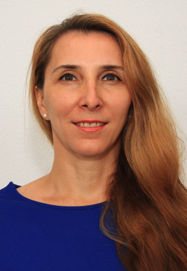 Sie erreichen Frau Kovacevic unter 079 242 66 88 oder per 
E-Mail sebiha.kovacevic@schule-galgenen.ch
von Montag bis Freitag zwischen 08.00 und 17.00 Uhr.